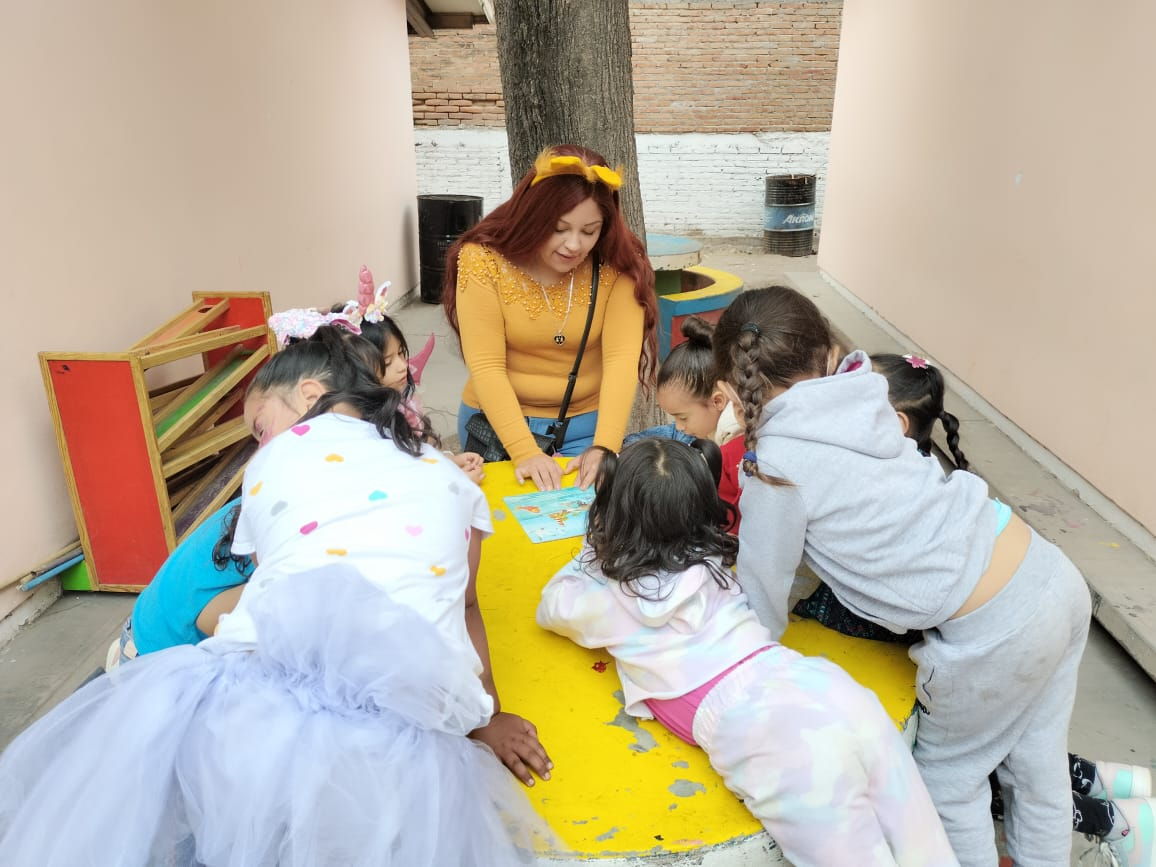 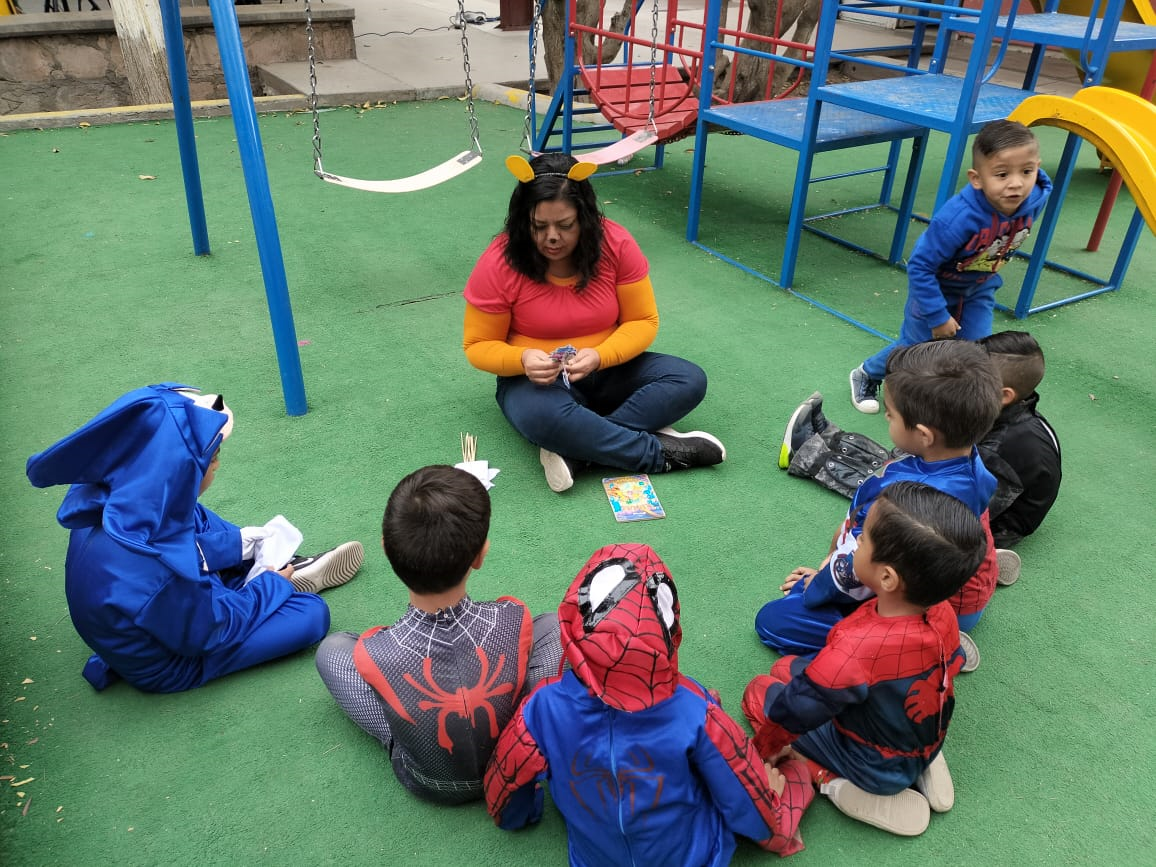 LECTURA POR PARTE DE PADRES DE FAMILIA
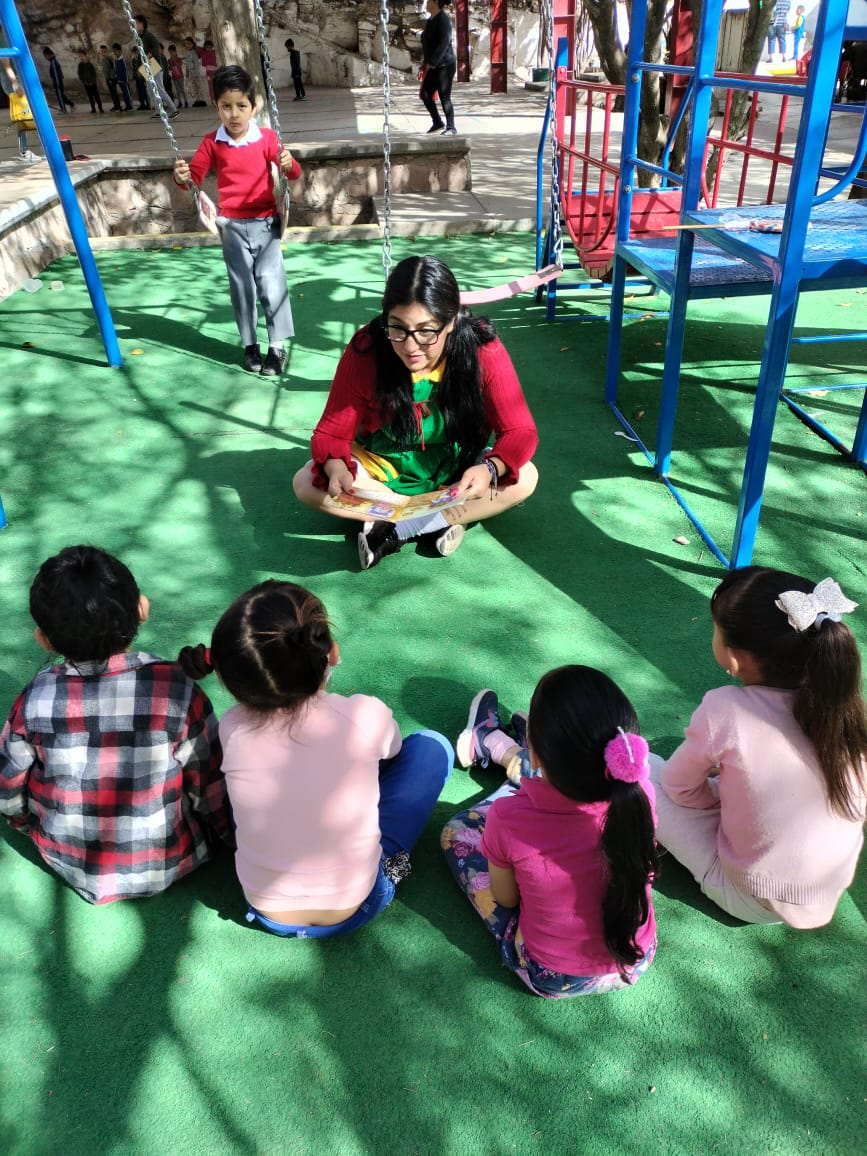 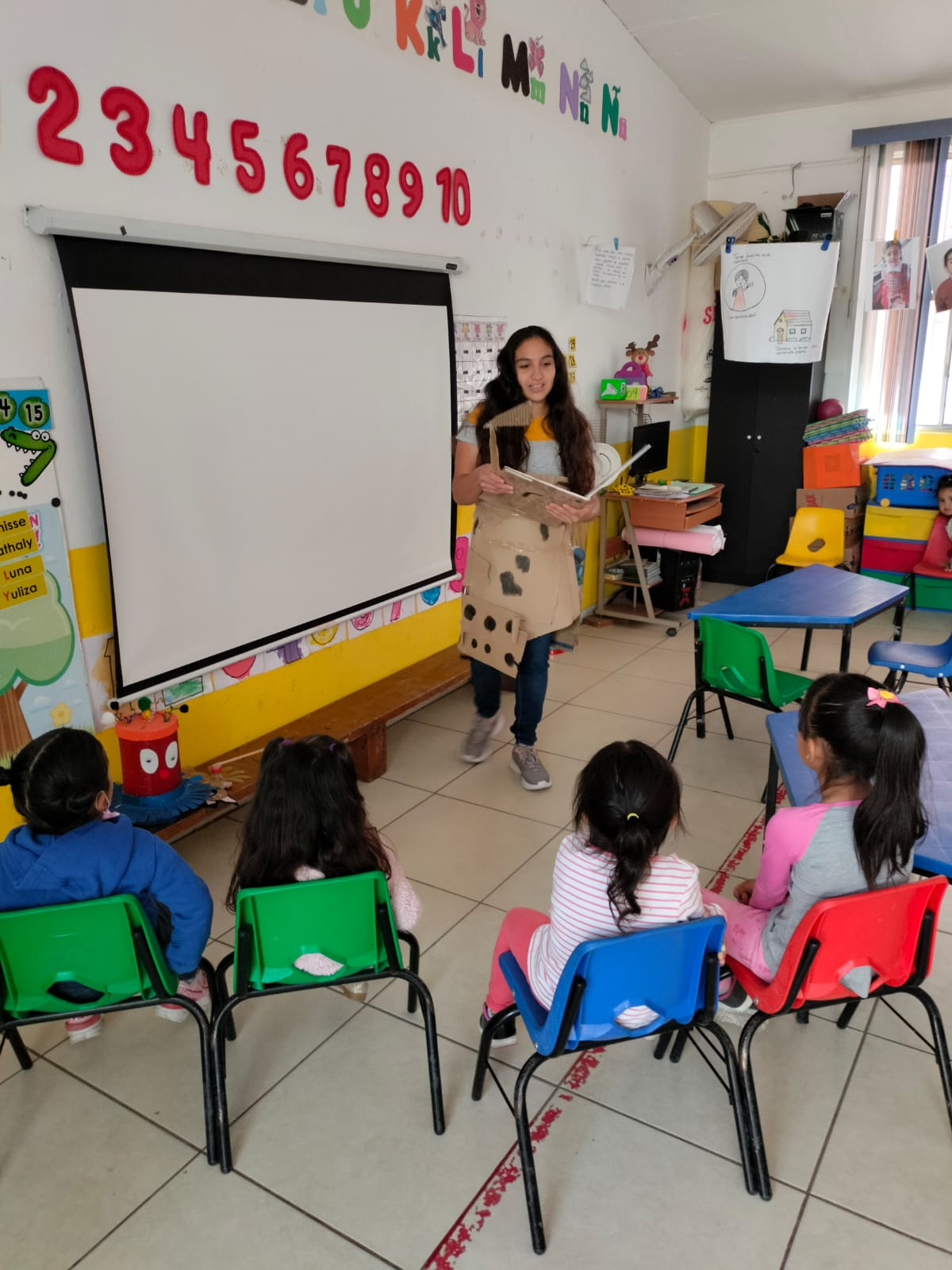 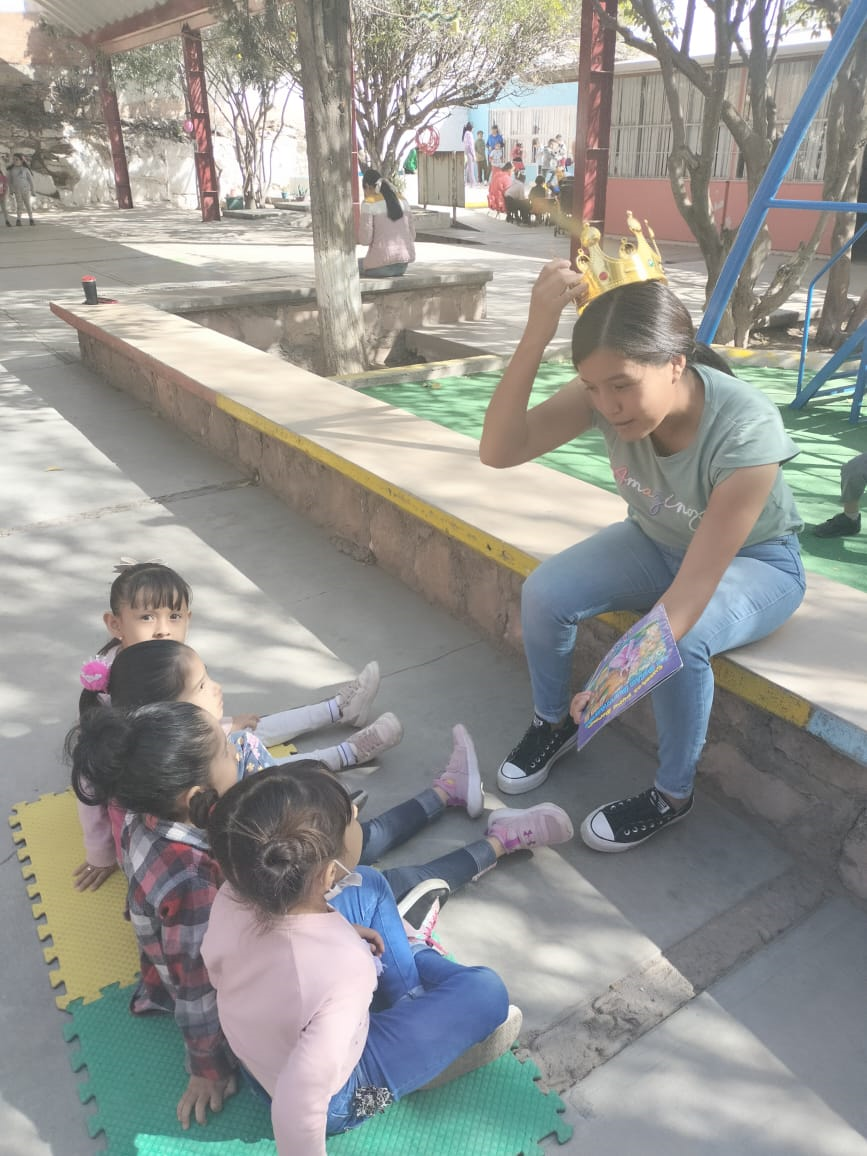 Aplicación de la estrategia para favorecer el lectura, donde padres de familia los motivaron representando personajes para que todos lograran integrarse y participar con descripciones, opiniones y bajo una dinámica por equipos secuenciados para captar la atención y favorecer la escucha
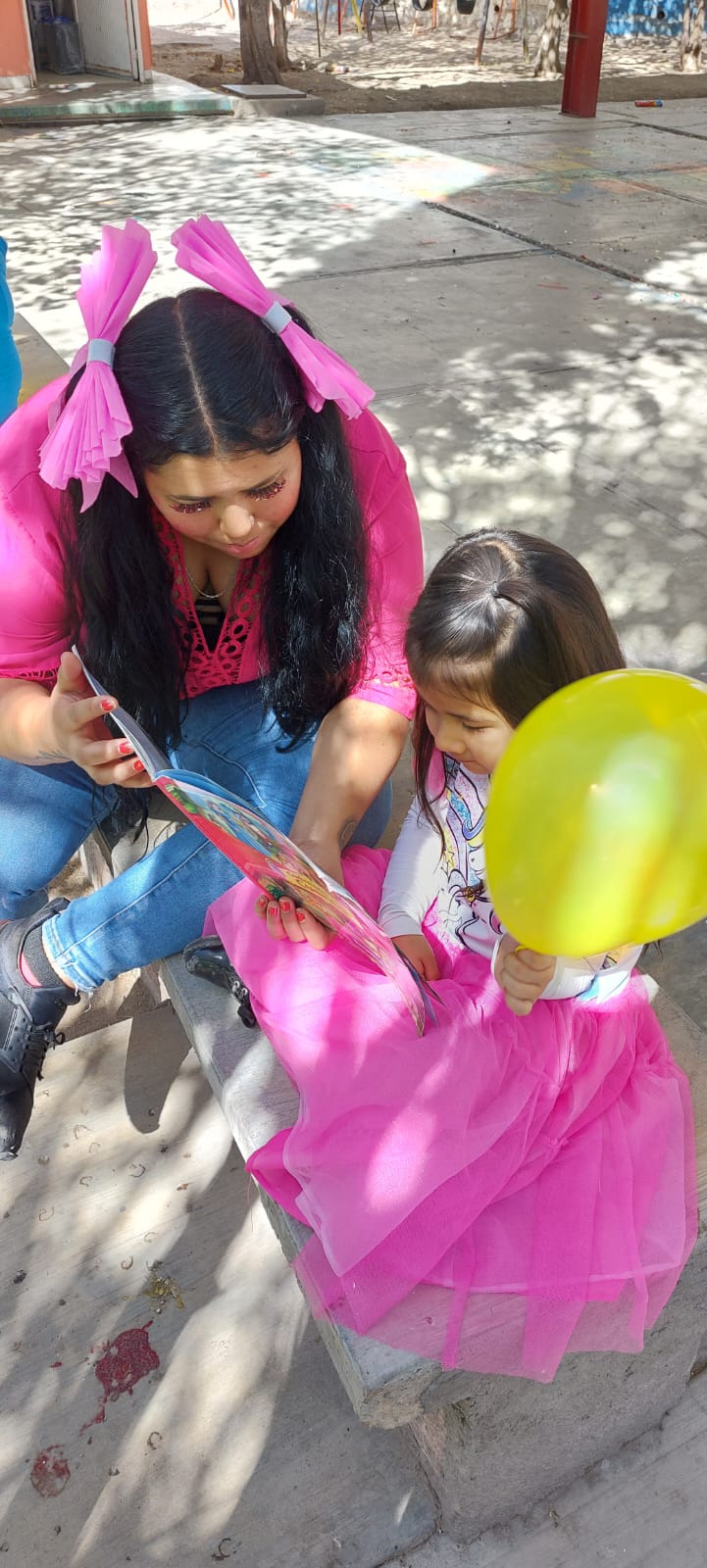 Una de las actividades  fue  escenificación de cuento Aladino  y la lámpara maravillosa.  En la cual apoyaron alumnos interpretando personajes.
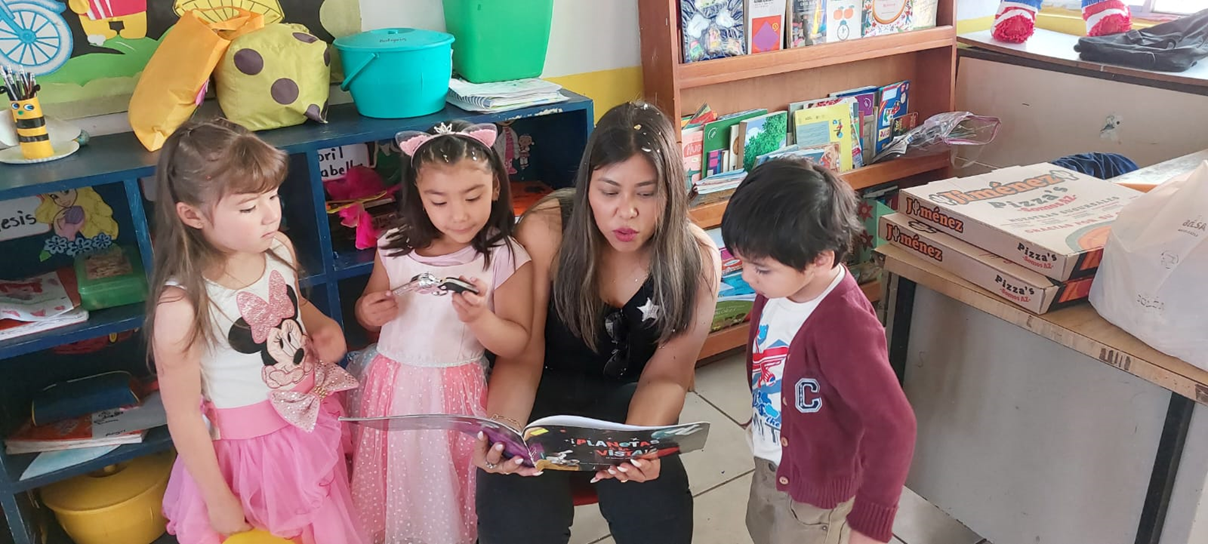 Las  Mamas y Papas  les regalaron la lectura de un cuento, para fomentar el habito de la lectura.
LECTURA DE CUENTOS CON PAPÁS
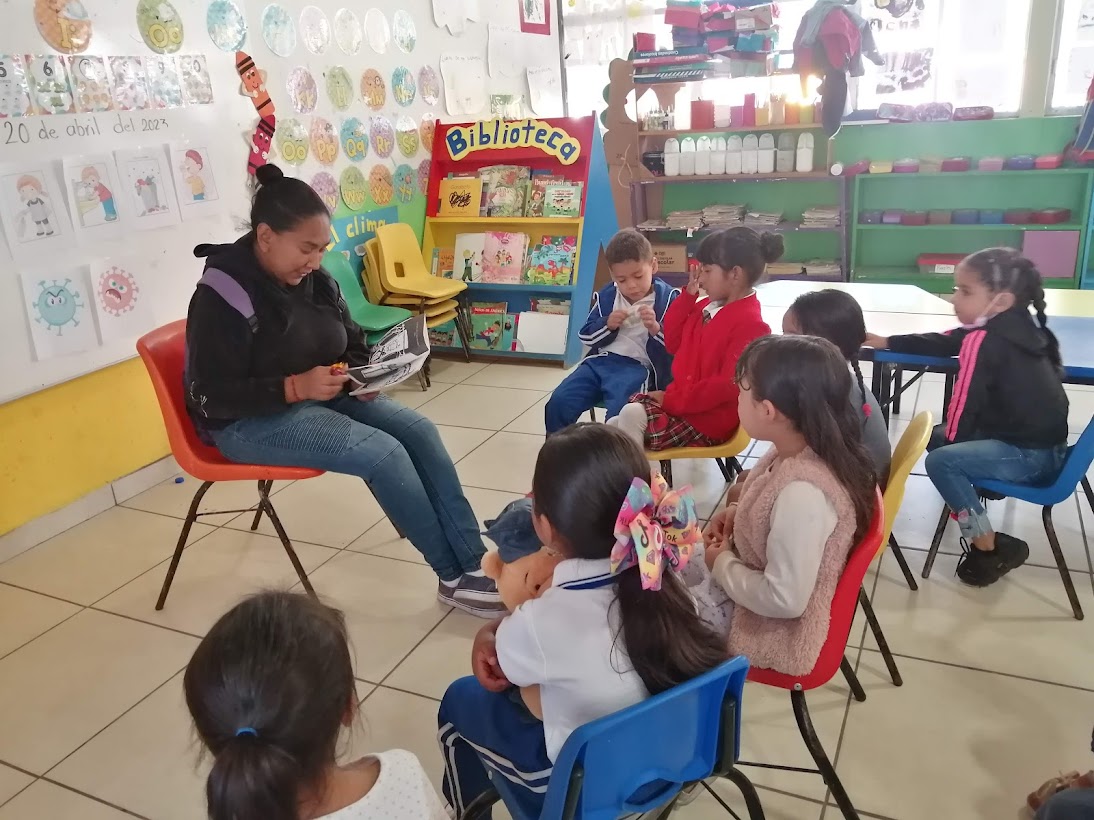 ACCIÓN:EXPLORACIÓN DE DIFERENTES TIPOS DE TEXTO CARACTERÍSTICAS Y FUNCIONES
En esta serie de fotografías se muestran a diversos alumnos  exponiendo, indagando, explorando e interpretando diversos tipos de texto. Lectura de cuentos.
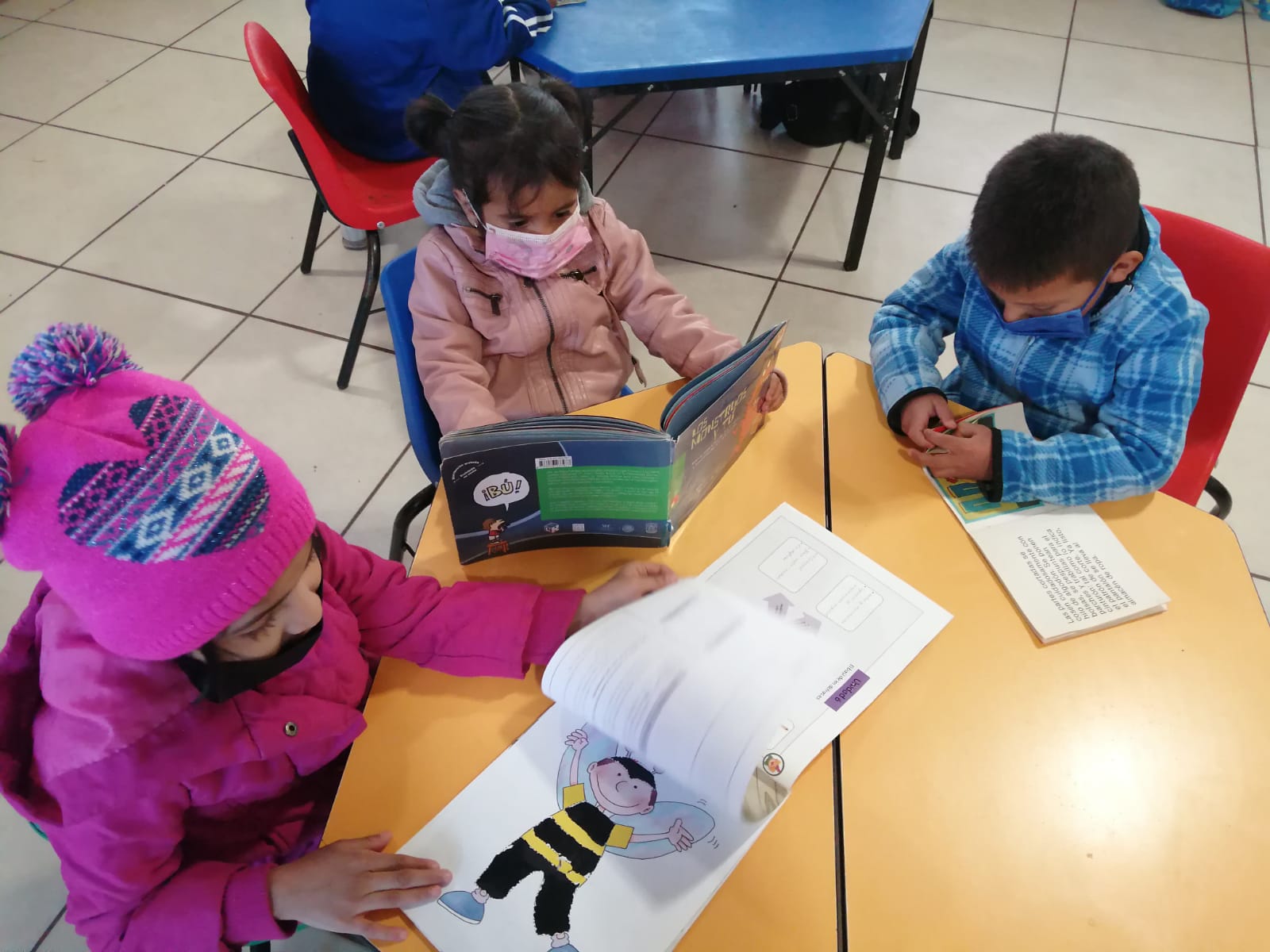 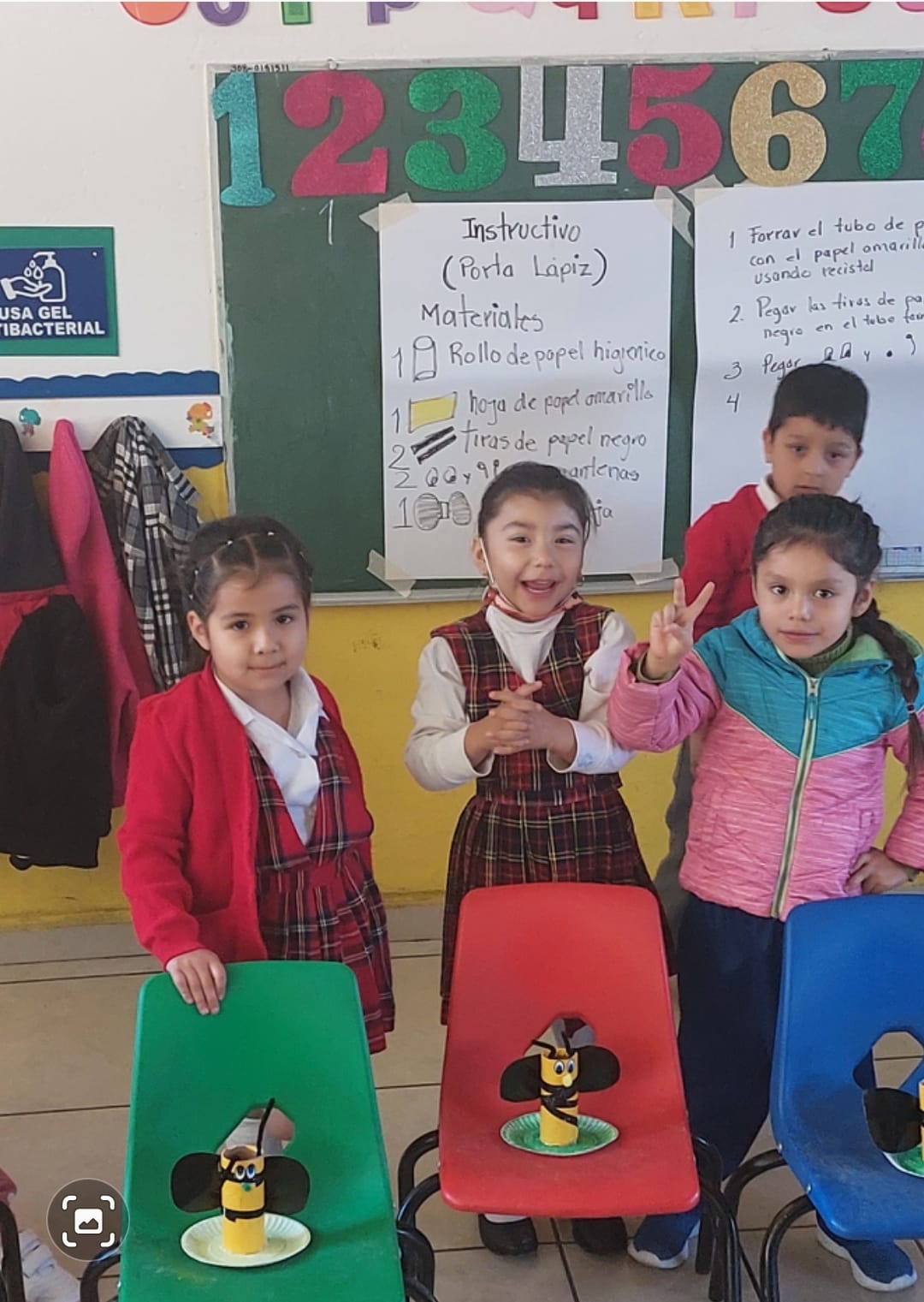 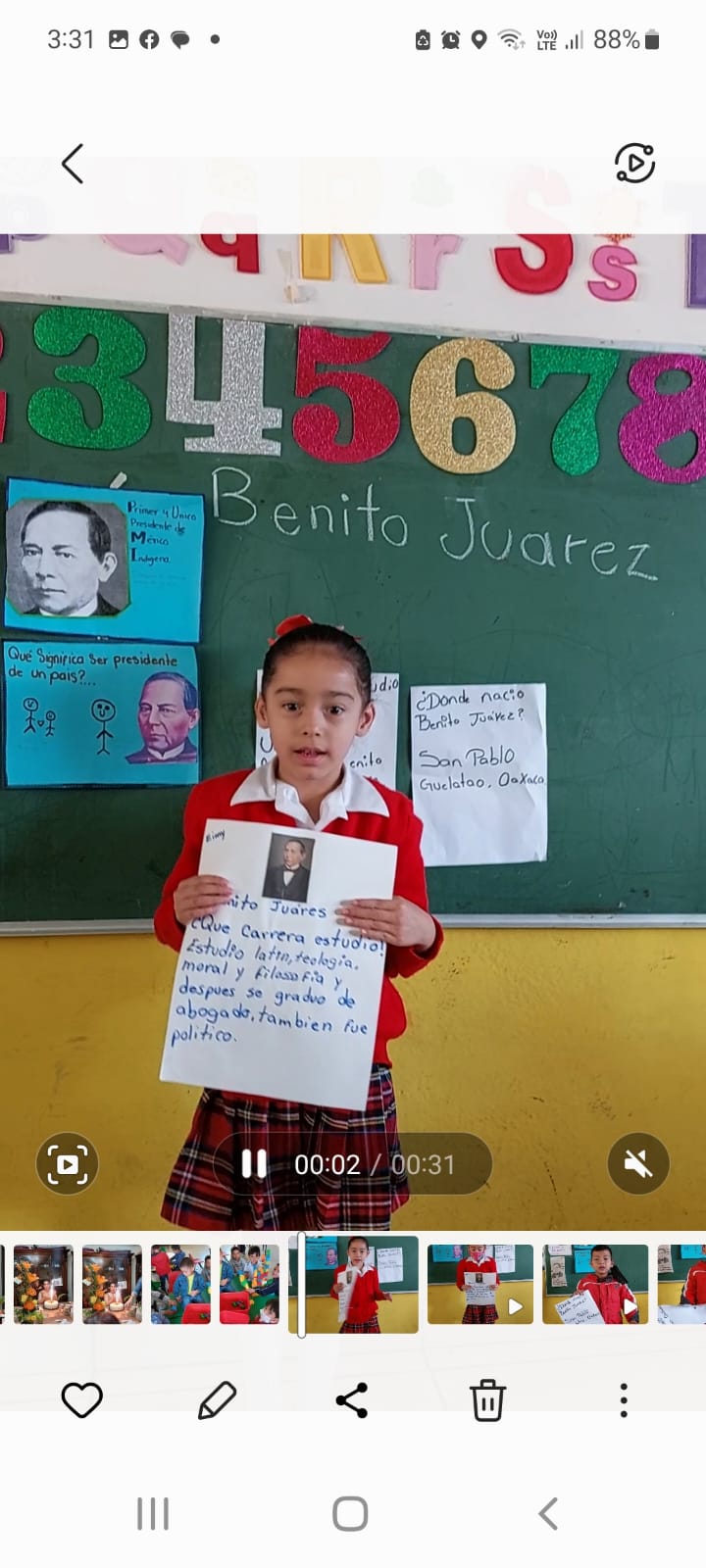 Uso de biblioteca escolar, de aula y estrategia de libro viajero




Leemos y escribimos mensajes e inferimos palabras y textos
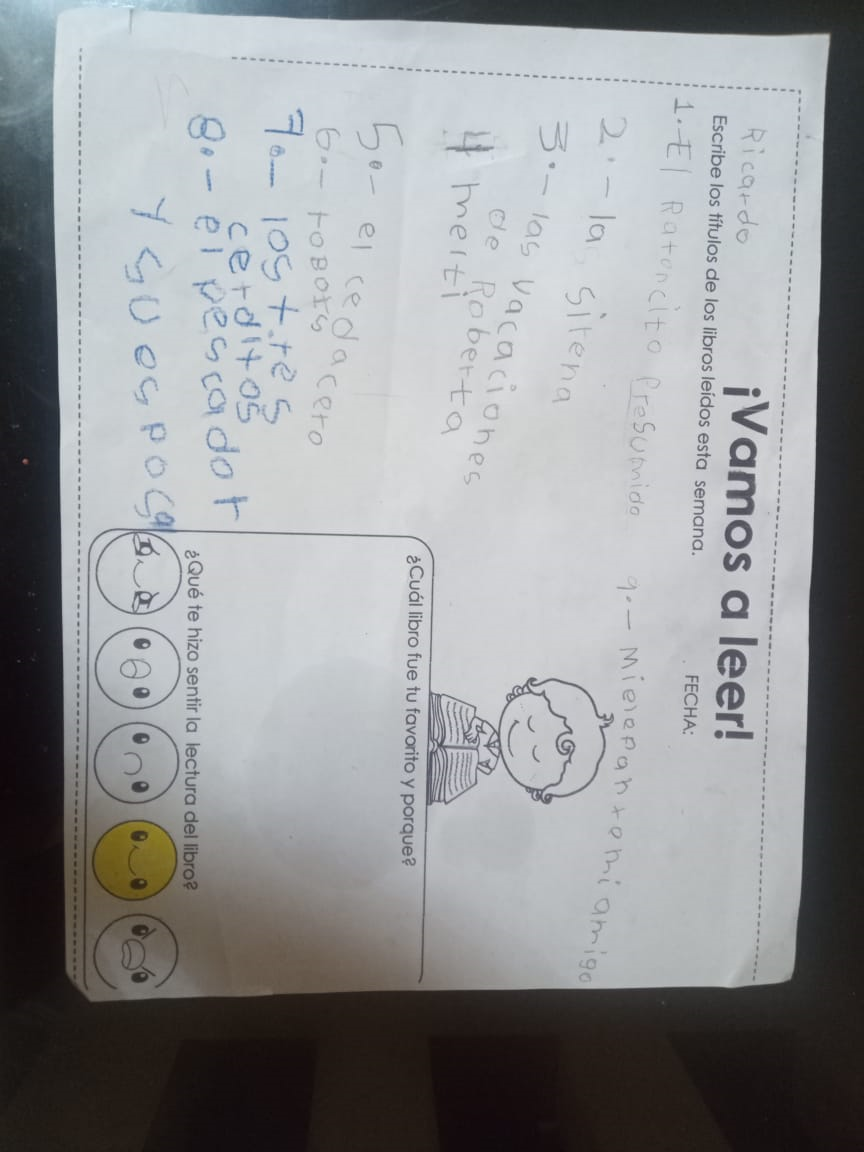 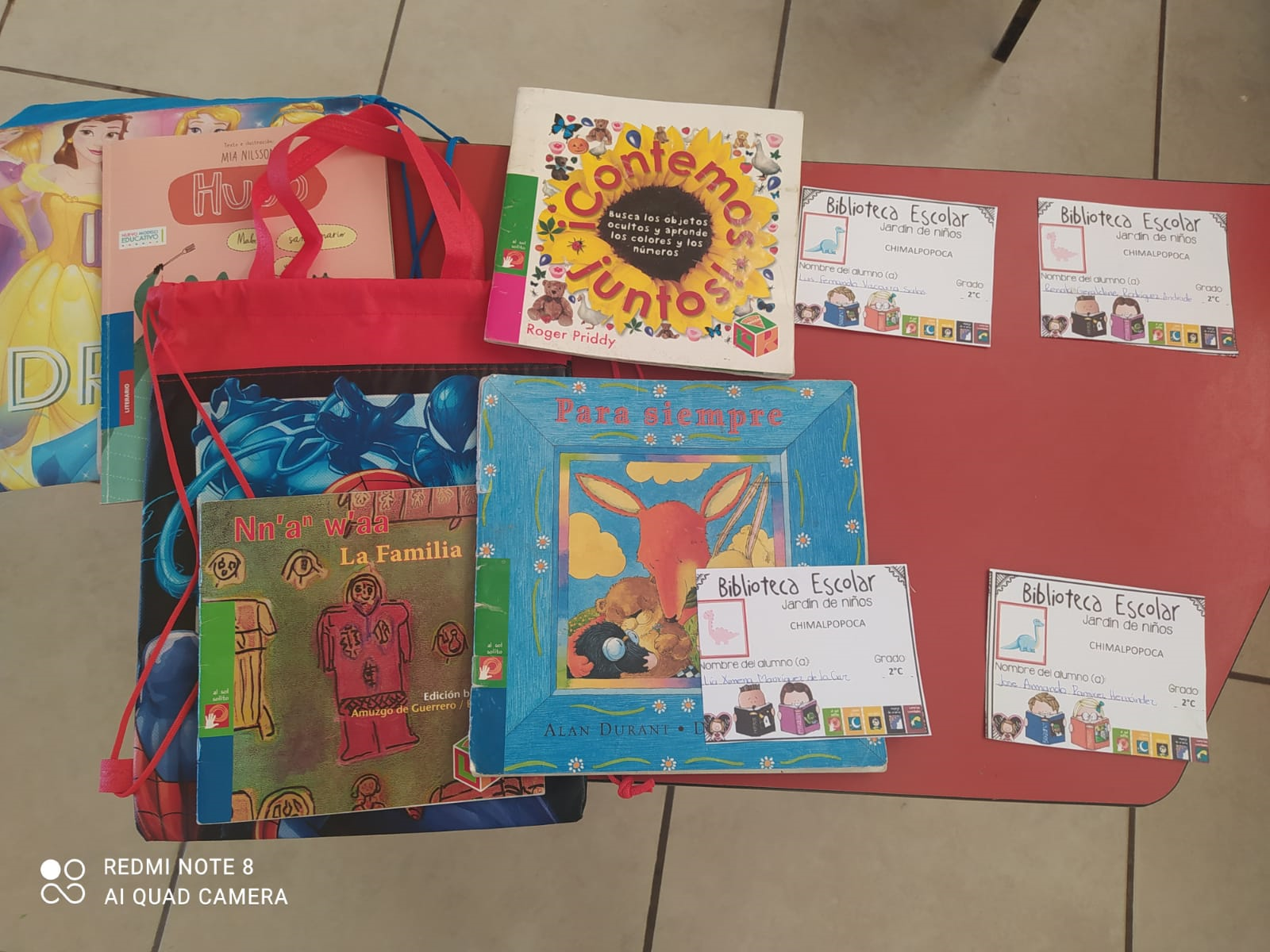 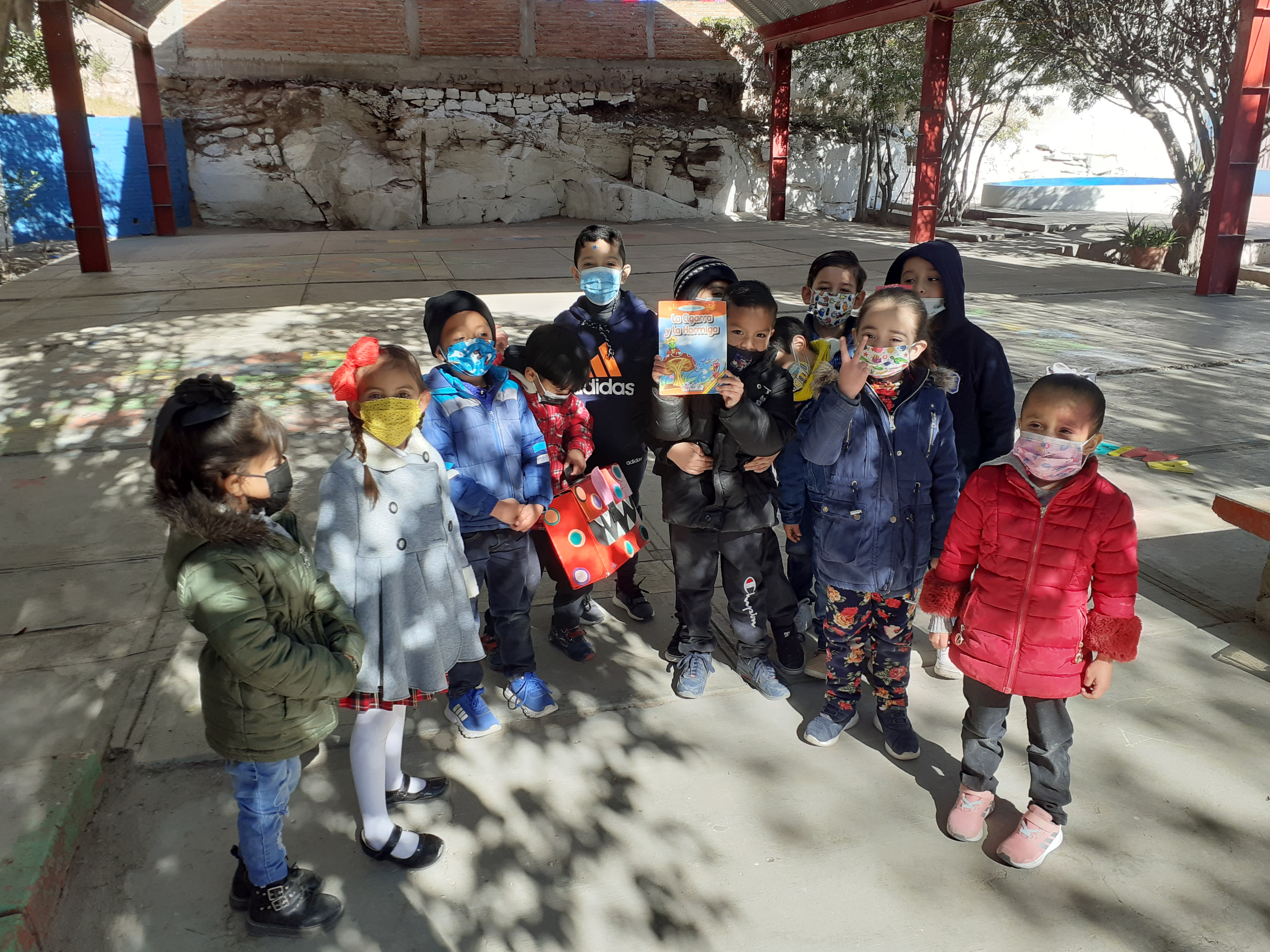 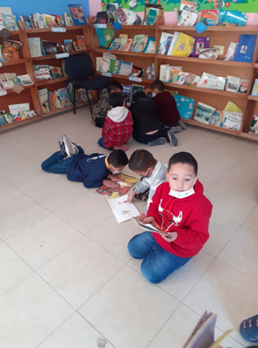 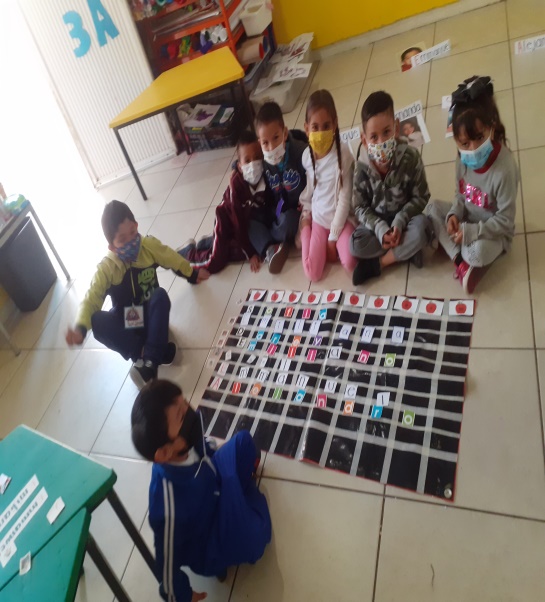 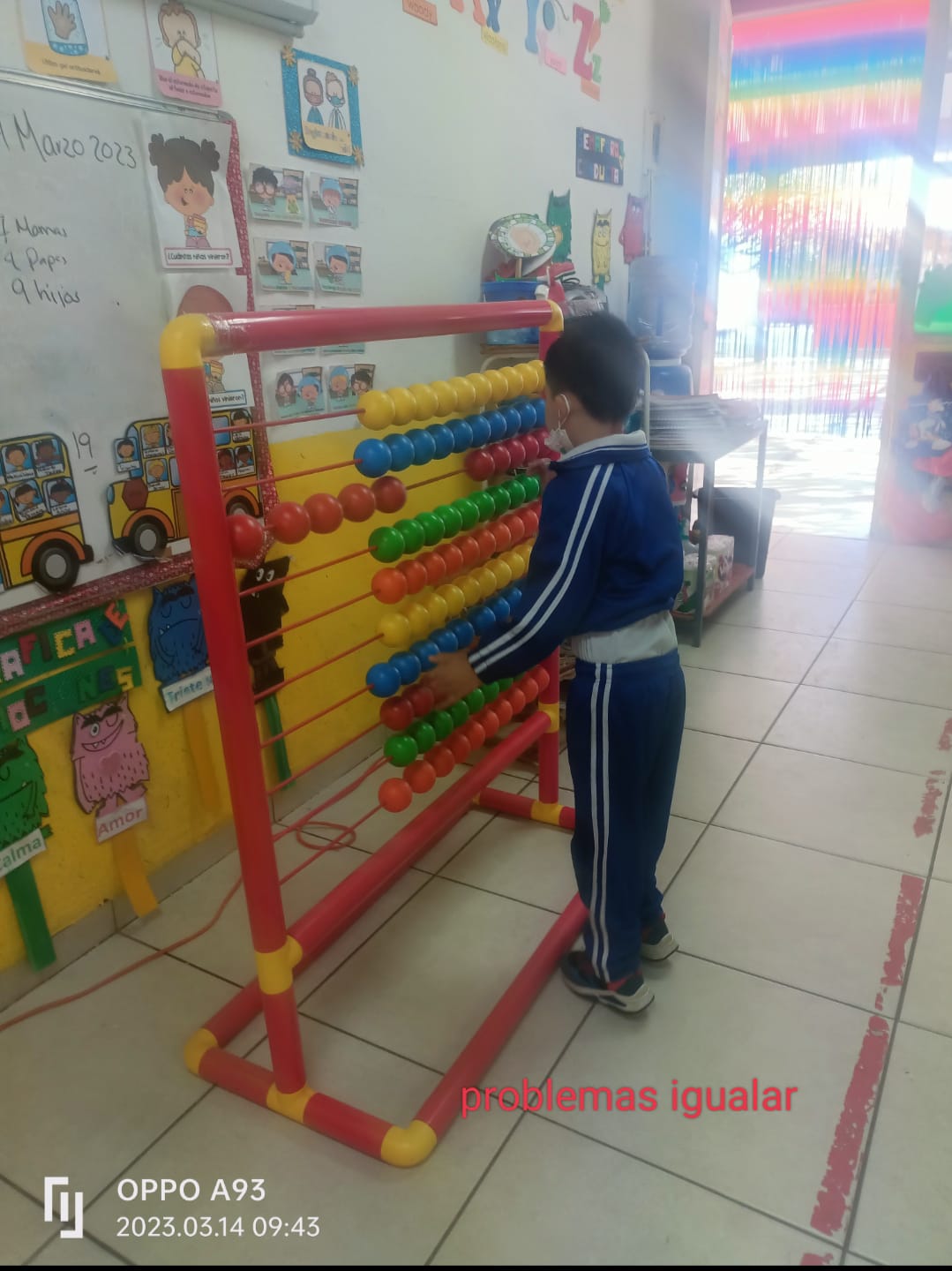 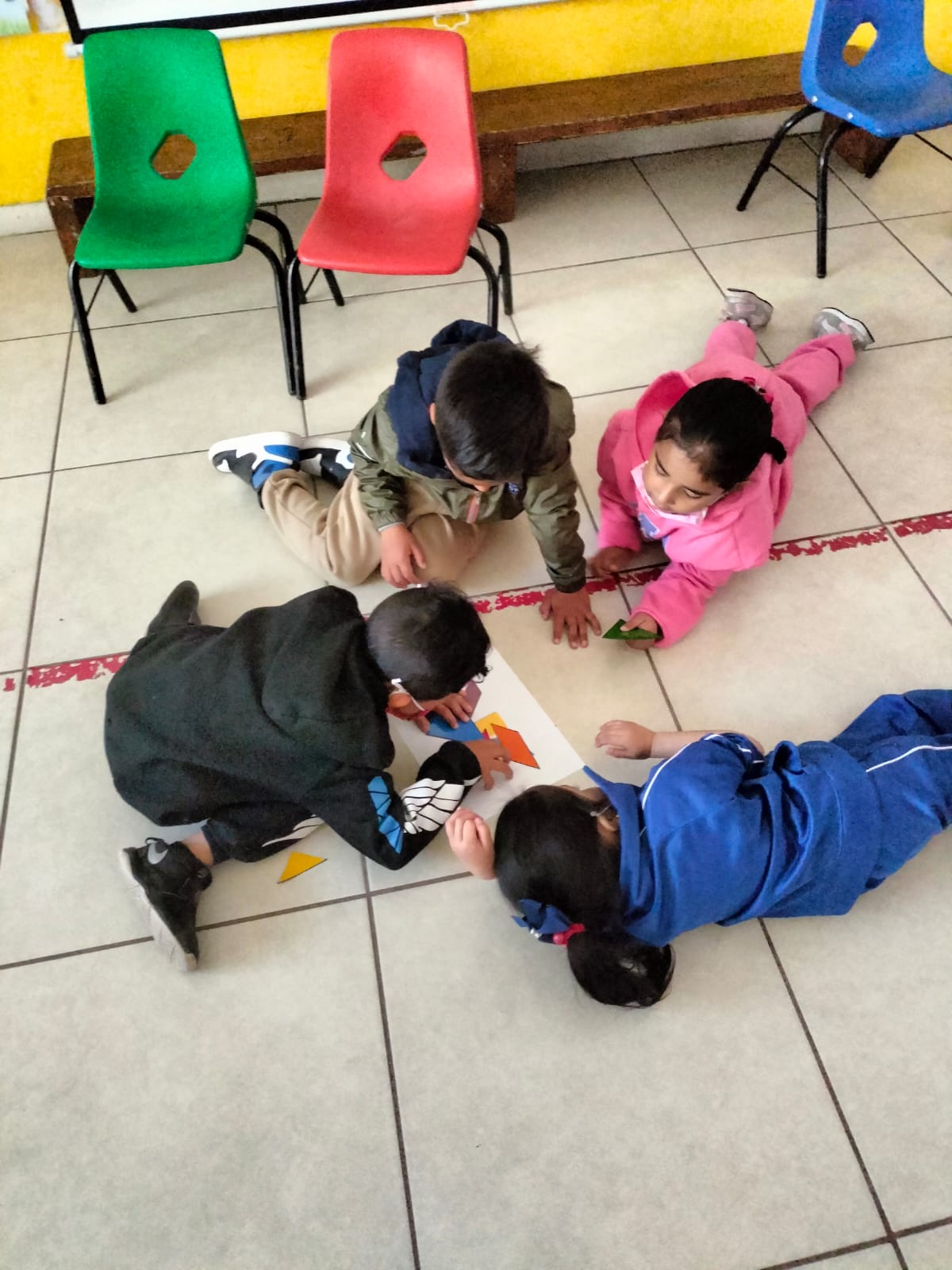 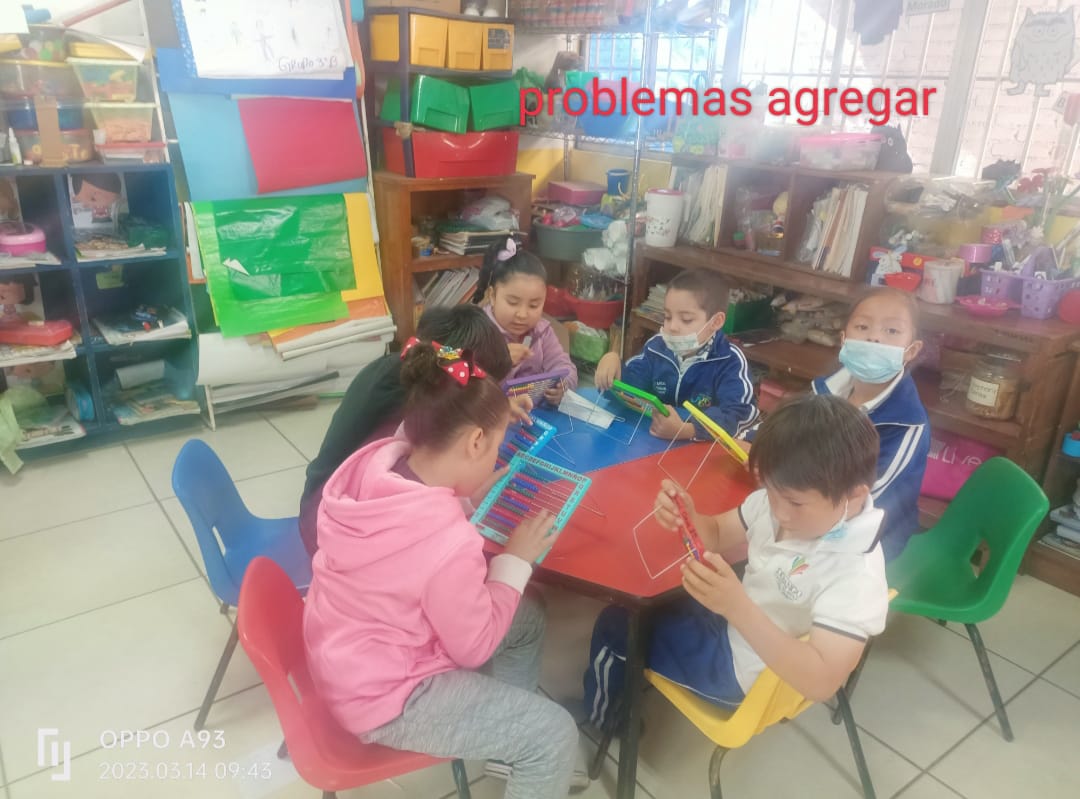